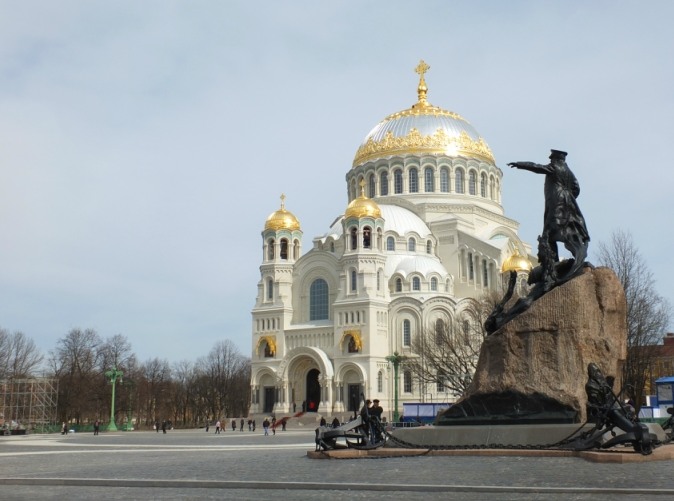 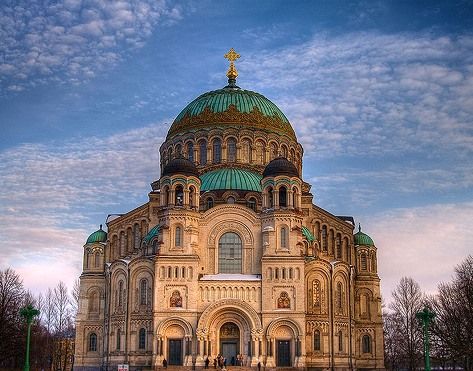 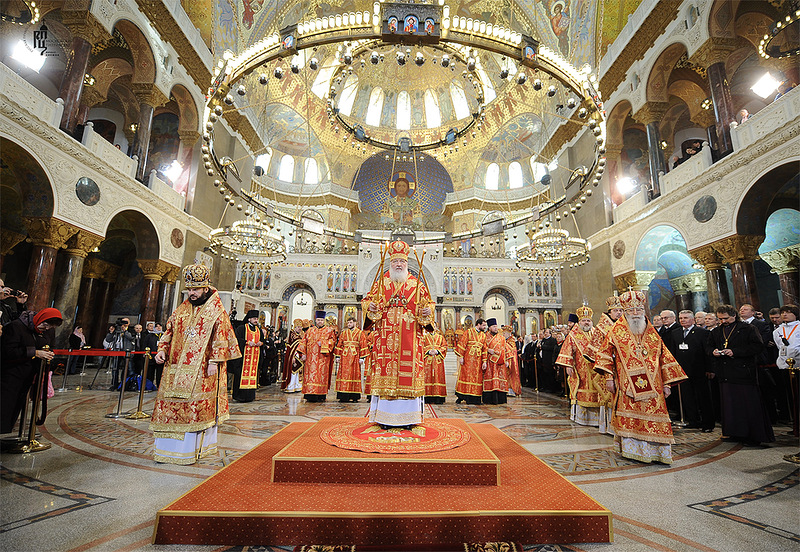 Морской собор святителя Николая Чудотворца в Кронштадте
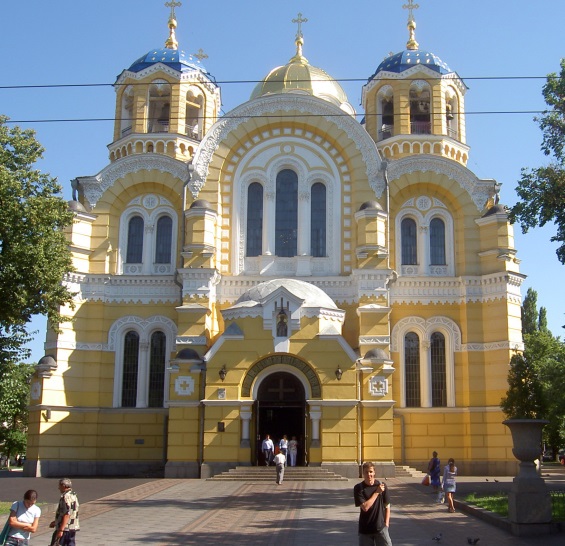 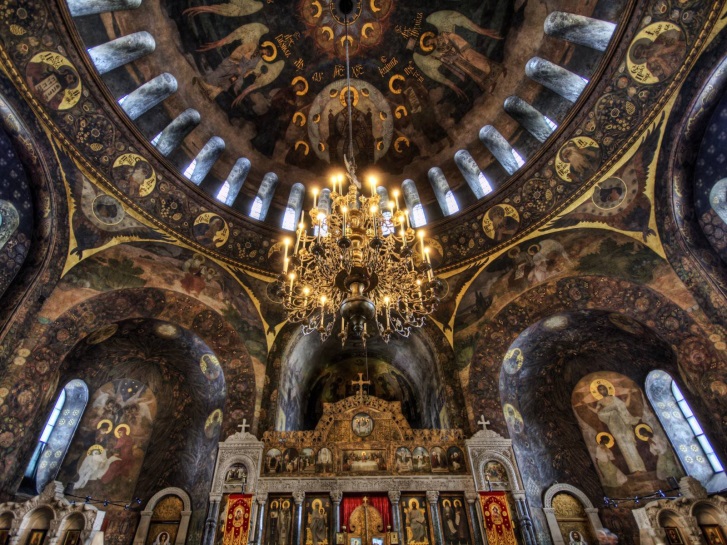 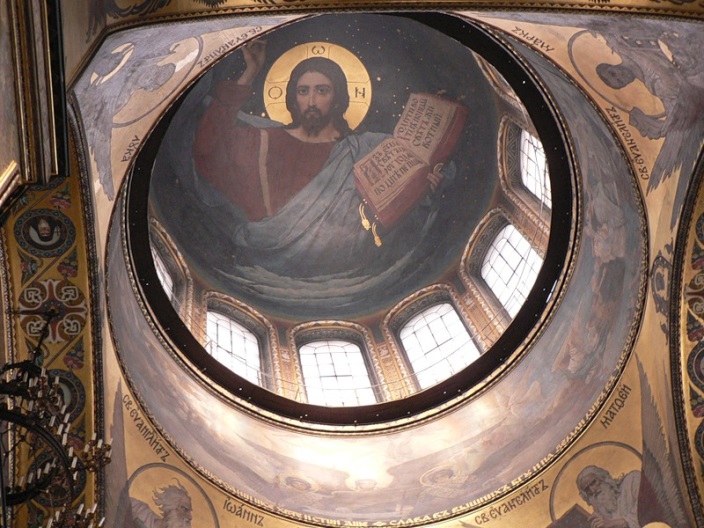 Владимирский собор в Киеве
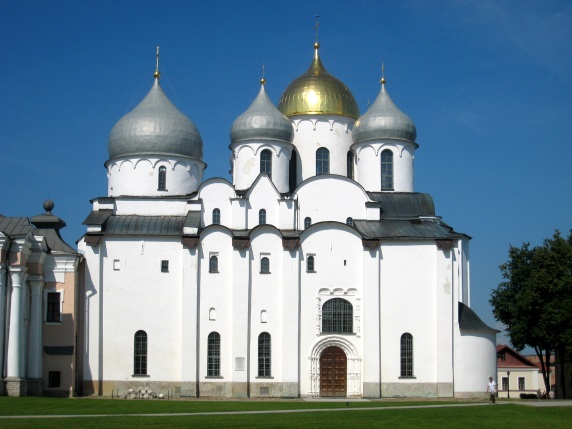 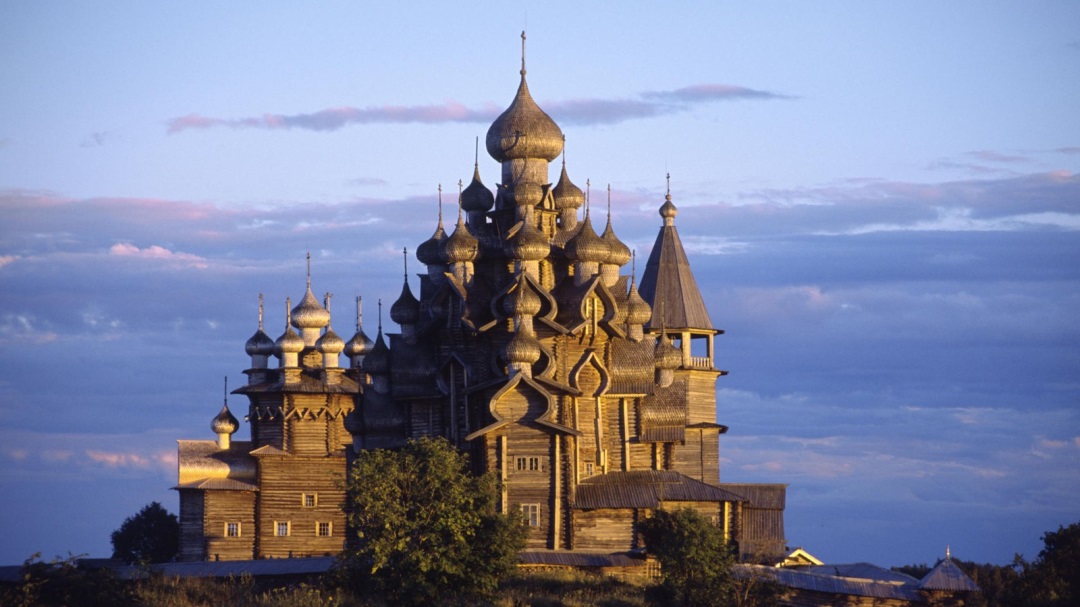 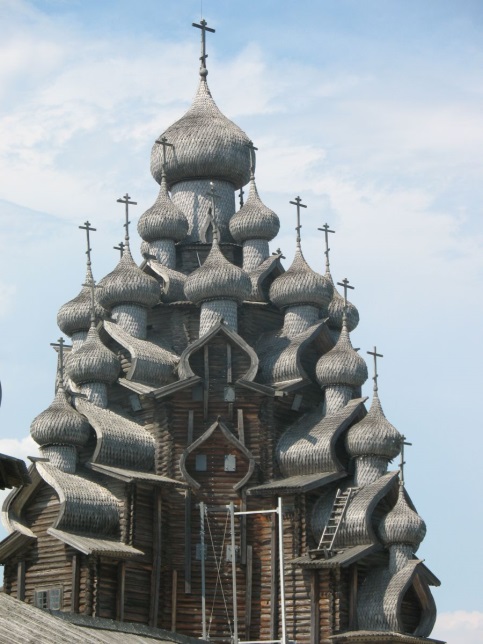 Софийский собор
 в Новгороде
Кижи
Покровский собор в Москве
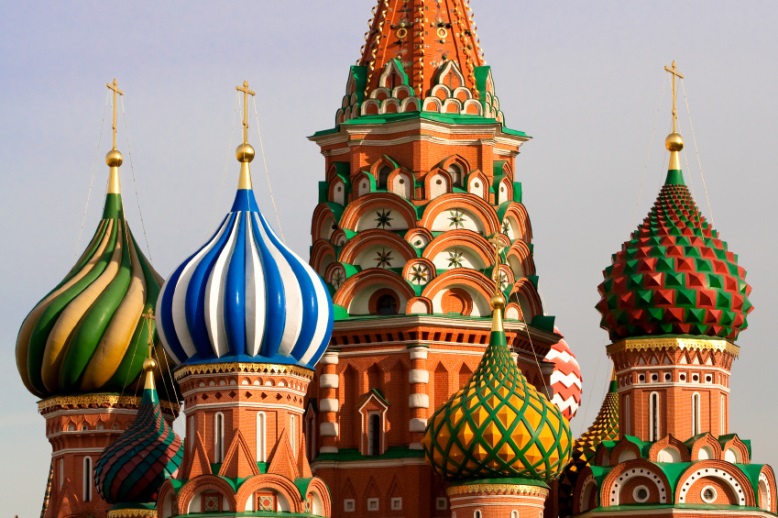 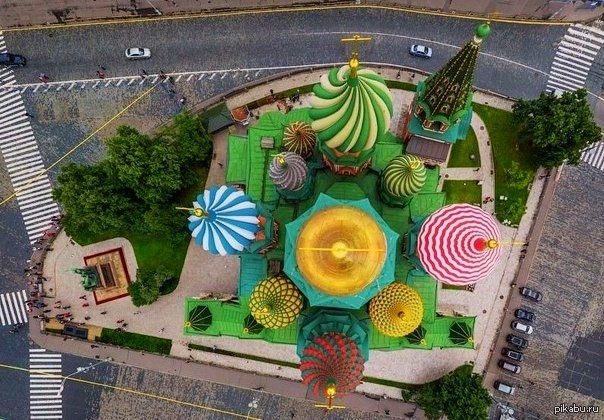 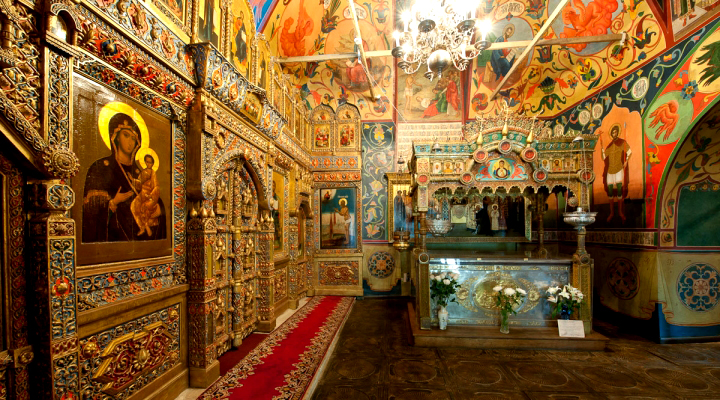 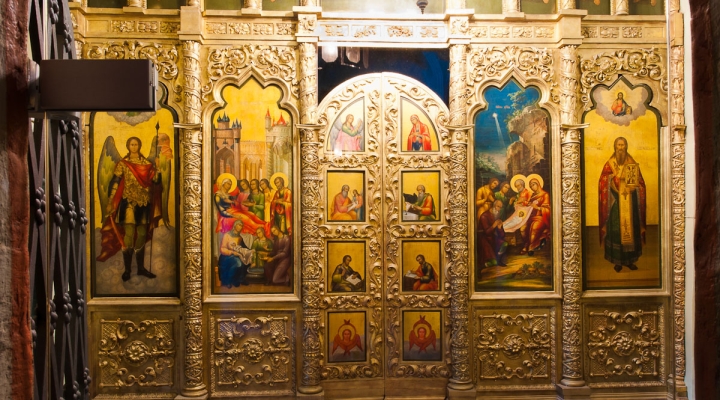 Братья Кирилл и Мефодий
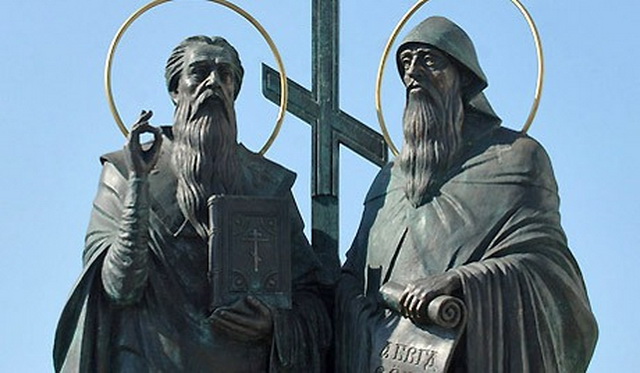 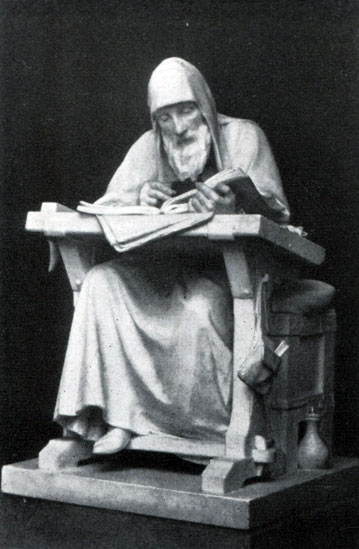 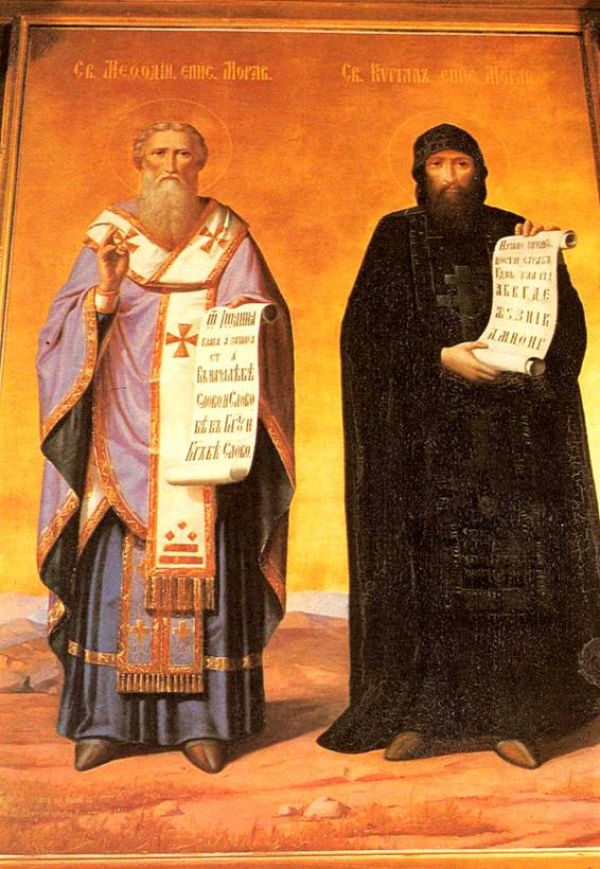 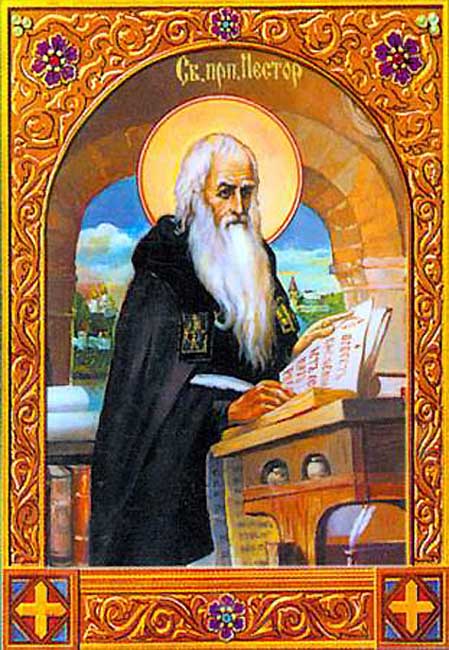 Нестор - летописец